主日信息
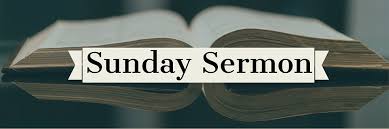 信心的突破Breakthrough Faith
Boise Chinese Christian Church 
4/14/2024
【使徒行传 Acts 10:1-8】
1 在凯撒利亚有一个人，名叫哥尼流，是意大利营的百夫长。There was a certain man in Caesarea called Cornelius, a centurion of what was called the Italian Regiment,
2 他是个虔诚人，他和全家都敬畏　神，多多周济百姓，常常祷告　神。a devout man and one who feared God with all his household, who gave alms generously to the people, and prayed to God always.
3 有一天，约在申初，他在异象中明明看见　神的一个使者进去，到他那里，说：“哥尼流。” About the ninth hour of the day he saw clearly in a vision an angel of God coming in and saying to him, “Cornelius!”
【使徒行传 Acts 10:1-8】
4 哥尼流定睛看他，惊怕说：“主啊，什么事呢？”天使说：“你的祷告和你的周济达到　神面前，已蒙记念了。And when he observed him, he was afraid, and said, “What is it, lord?”So he said to him, “Your prayers and your alms have come up for a memorial before God.
5 现在你当打发人往约帕去，请那称呼彼得的西门来。Now send men to Joppa, and send for Simon whose surname is Peter.
6 他住在海边一个硝皮匠西门的家里，房子在海边上。” He is lodging with Simon, a tanner, whose house is by the sea. He will tell you what you must do.”
【使徒行传 Acts 10:1-8】
7 向他说话的天使去后，哥尼流叫了两个家人和常伺候他的一个虔诚兵来，
And when the angel who spoke to him had departed, Cornelius called two of his household servants and a devout soldier from among those who waited on him continually.
8 把这事都述说给他们听，就打发他们往约帕去。
So when he had explained all these things to them, he sent them to Joppa.
【哥林多后书 2 Corinthians 10:5】
将各样的计谋，各样拦阻人认识　神的那些自高之事一概攻破了，又将人所有的心意夺回，使他都顺服基督。
casting down arguments and every high thing that exalts itself against the knowledge of God, bringing every thought into captivity to the obedience of Christ,
【使徒行传 Acts 10:47-48】
47 于是彼得说：“这些人既受了圣灵，与我们一样，谁能禁止用水给他们施洗呢？” 
“Can anyone forbid water, that these should not be baptized who have received the Holy Spirit just as we have?”
48 就吩咐奉耶稣基督的名给他们施洗。他们又请彼得住了几天。
And he commanded them to be baptized in the name of the Lord. Then they asked him to stay a few days.
【使徒行传 Acts 10:1-2】
1 在凯撒利亚有一个人，名叫哥尼流，是意大利营的百夫长。
There was a certain man in Caesarea called Cornelius, a centurion of what was called the Italian Regiment,
2 他是个虔诚人，他和全家都敬畏　神，多多周济百姓，常常祷告　神。
a devout man and one who feared God with all his household, who gave alms generously to the people, and prayed to God always.
【哥林多后书 2 Corinthians 5:14-15】
14 原来基督的爱激励我们。因我们想，一人既替众人死，众人就都死了；
For the love of Christ compels us, because we judge thus: that if One died for all, then all died;
15 并且祂替众人死，是叫那些活着的人不再为自己活，乃为替他们死而复活的主活。
and He died for all, that those who live should live no longer for themselves, but for Him who died for them and rose again.
【哥林多前书 1 Corinthians 10:31】
所以，你们或吃或喝，无论作什么，都要为荣耀　神而行。
Therefore, whether you eat or drink, or whatever you do, do all to the glory of God.